Управление выдачей с колонок Топаз топлива по карте с нарядами и лимитами по нормам из 1С посредством трёхсторонней интеграции нового Java сервера Exzotron
С базами данных ТОПАЗ и сервера 1С
Данная задача была решена с помощью нового Java сервера от компании Exzotron, интегрированного с базами данных ТОПАЗ и серверами 1С, в результате чего появилась возможность управлять выдачей топлива с любого количества ТРК Топаз по картам с механизмами нарядов и нормой лимита на работу напрямую из 1С. Используется механизм транзакций банковских систем, обеспечивающий наибольшую надёжность и защищённость от злоупотреблений и махинаций.

Для удобства работы было создано:
Документ для установки лимитов.
Ведомость выдачи топлива.
Реестры документов на выдачу топлива и установку лимитов.
Набор наглядных отчетов, которые показывают выдачу топлива с учетом различных параметров и фильтров.
Отчеты по состоянию и использованию текущего лимита.
Обработка по загрузке  RFID карт.
Общая схема решения от компании Exzotron
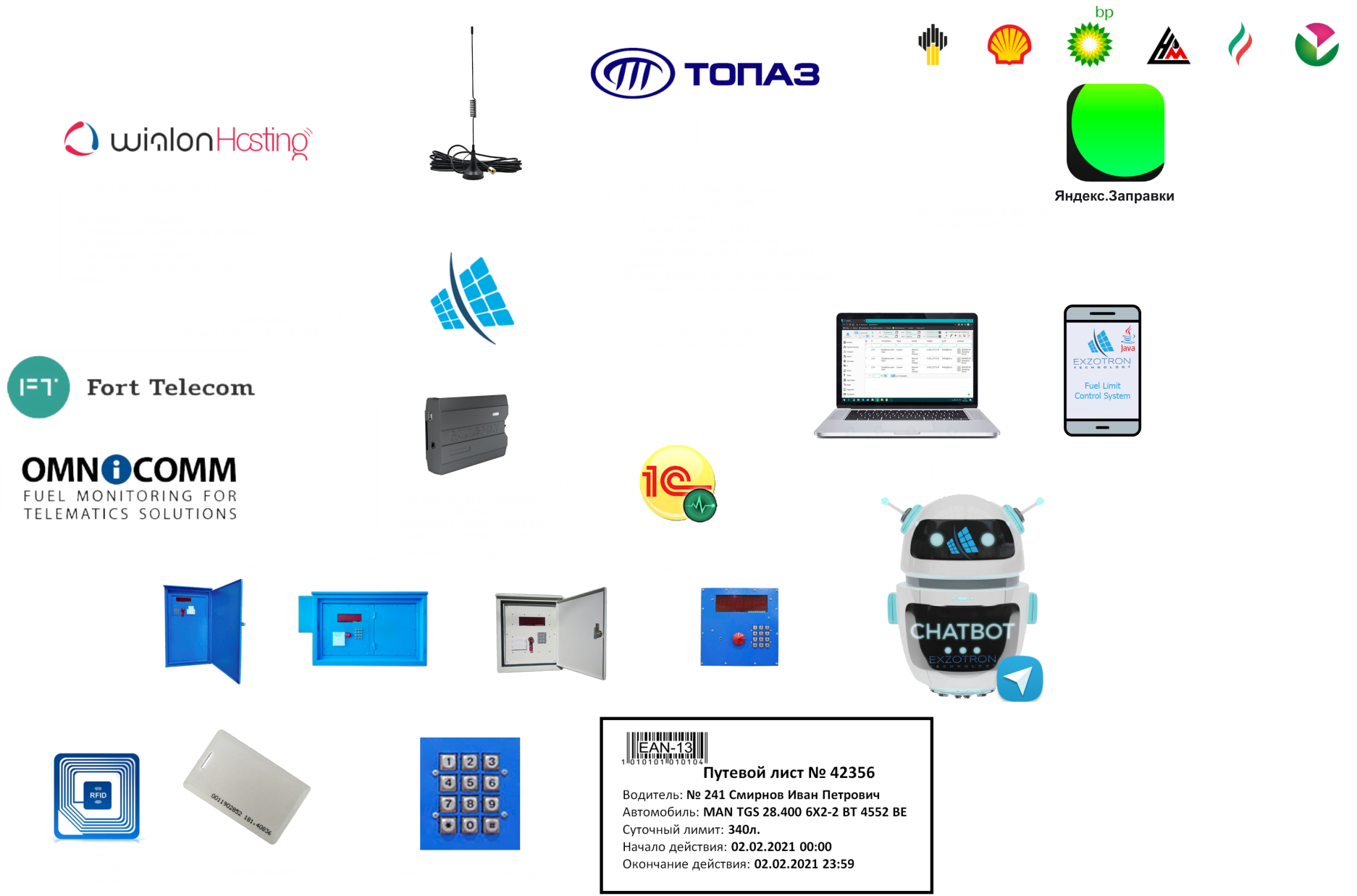 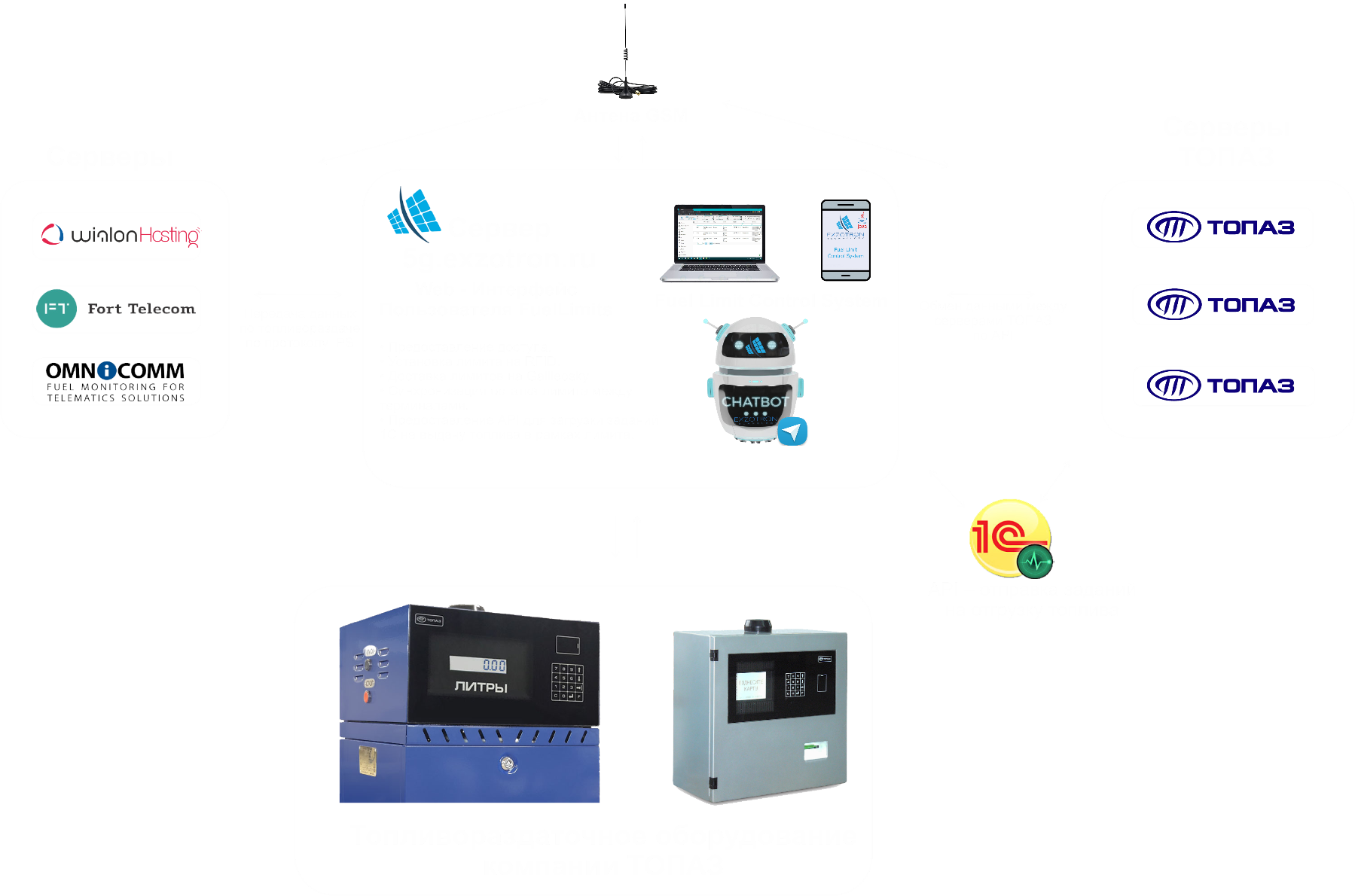 Описание процесса взаимодействия ТОПАЗ и нового Java сервера от Exzorton:
Передача заданий на пополнение баланса выполняется в отдельную таблицу MySQL сервера, на котором развернут Exzotron Bot.
Java сервер обрабатывает таблицу заданий на пополнение баланса и далее производит изменение данных по балансовым остаткам в базах данных ТОПАЗ. Эти данные в рамках регламента обмена поступают непосредственно на колонки ТРК.
Java сервер, после первичного запуска и инициализации самостоятельно сканирует базу данных ТОПАЗ на предмет свежих транзакций о выдаче топлива. Свежие данные загружаются на сервер MySQL, а также происходит обработка (уменьшение) остатка по балансу на сумму выдачи по каждой карте. Данные изменения по остаткам снова выгружаются в базы данных ТОПАЗ.
Далее эти данные из базы данных MySQL используются для загрузки в систему 1С в документ Ведомость выдачи топлива.
Запись в таблицу возможна только после проведения документа, после чего документ блокируется и отменить проведение нельзя. Для снятия лимита нужно проводить аналогичный документа с отрицательным лимитом.
Контроль транспорта
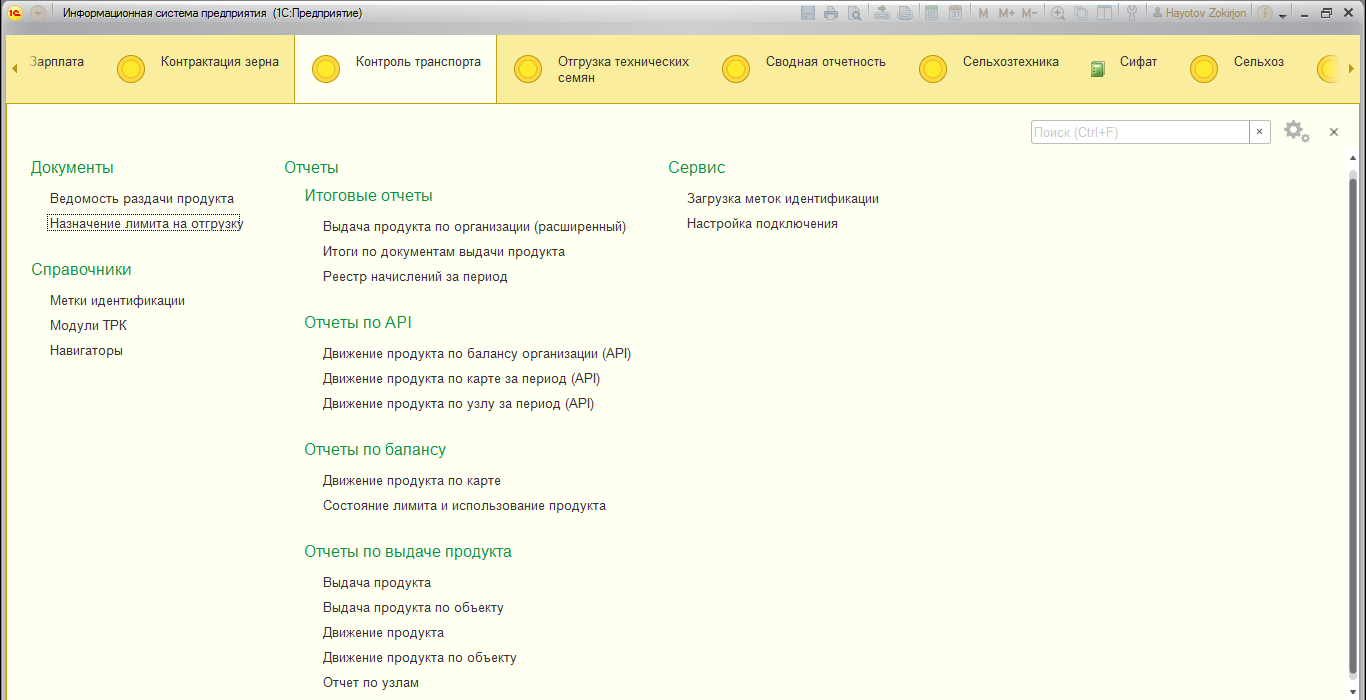 Реестр Ведомостей выдачи топлива
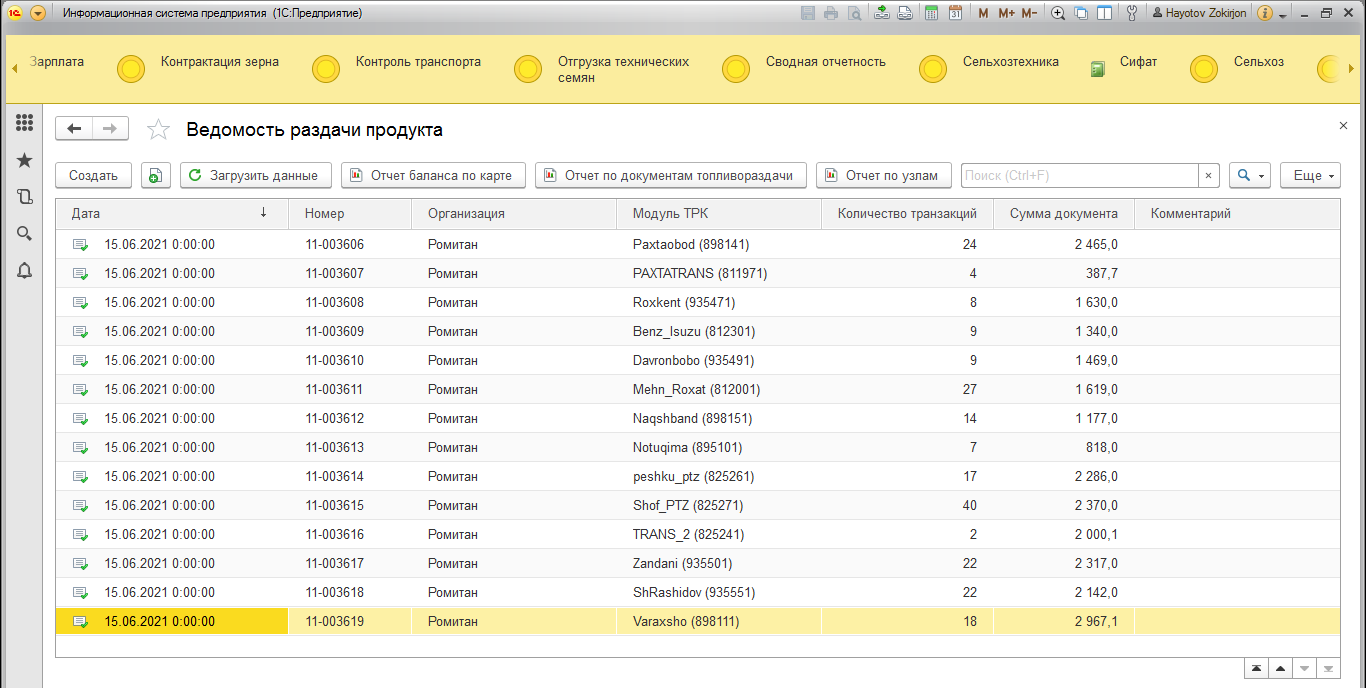 Ведомость выдачи топлива
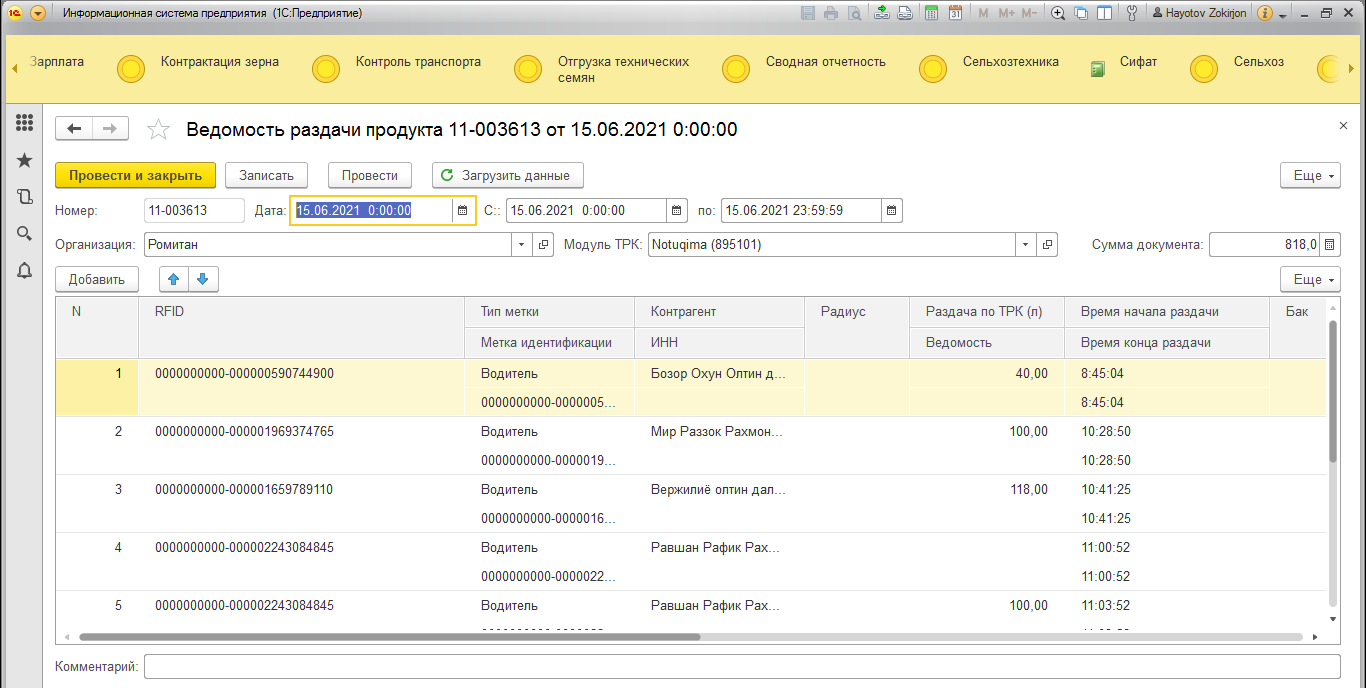 Реестр документов Назначения лимитов на отгрузку
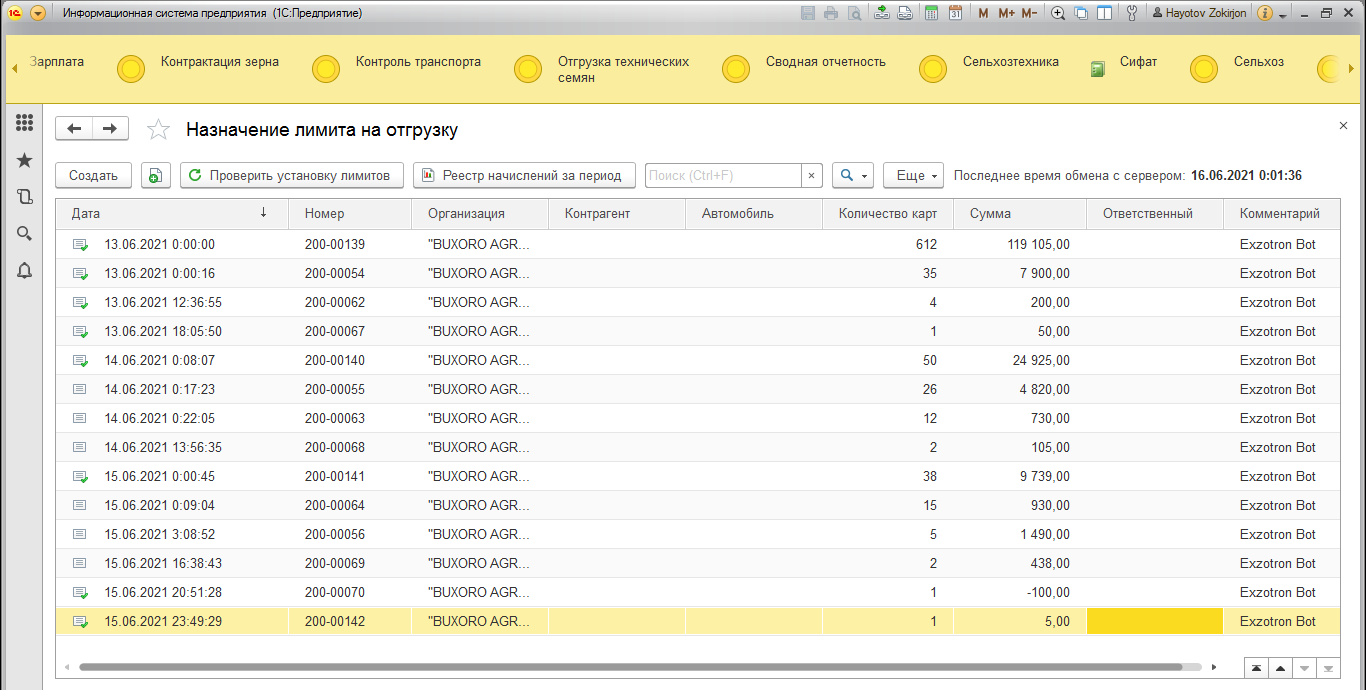 Документ Назначения лимита на отгрузку
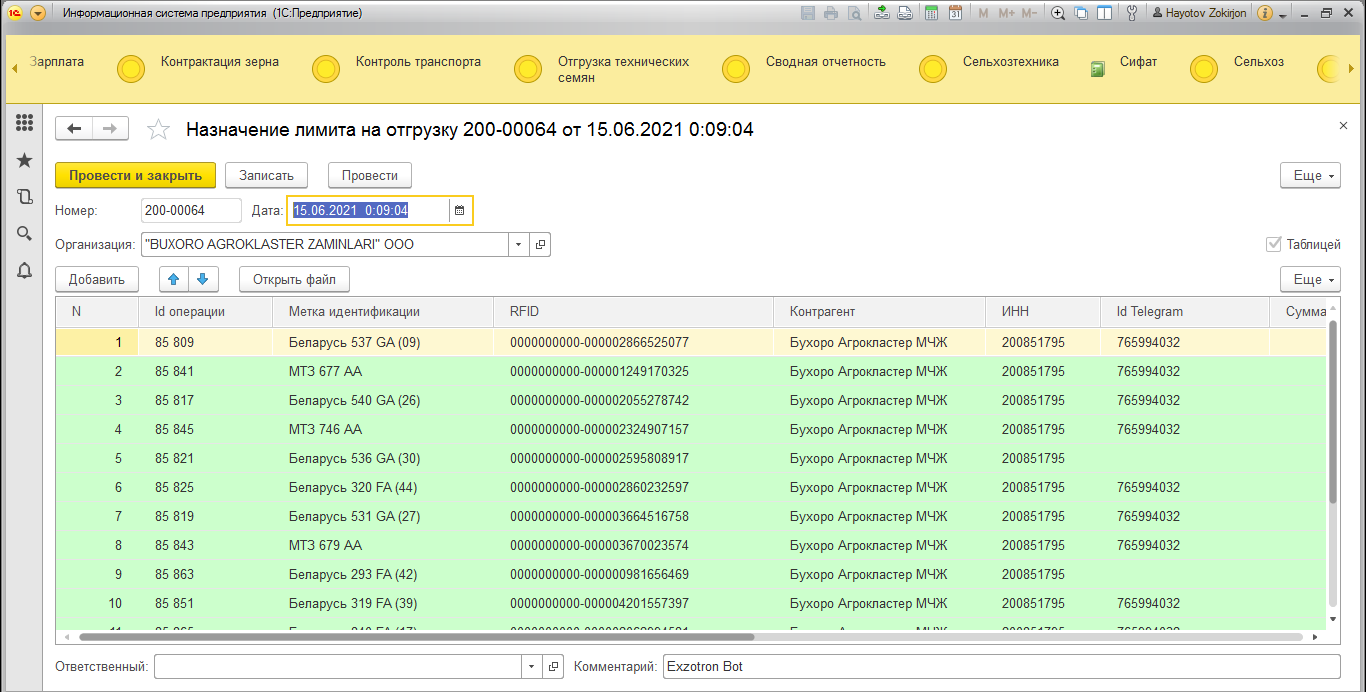 Состояние лимита и использование продукта
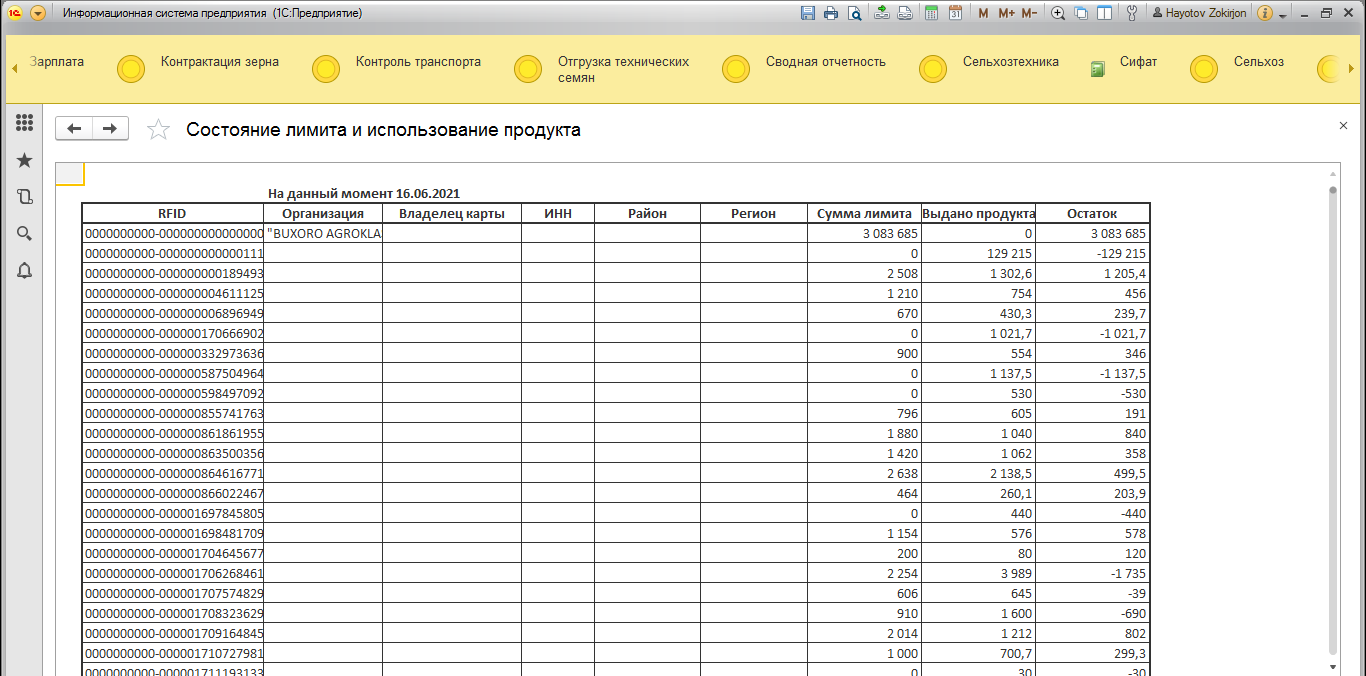 Выдача продукта за период (с возможностью фильтрации)
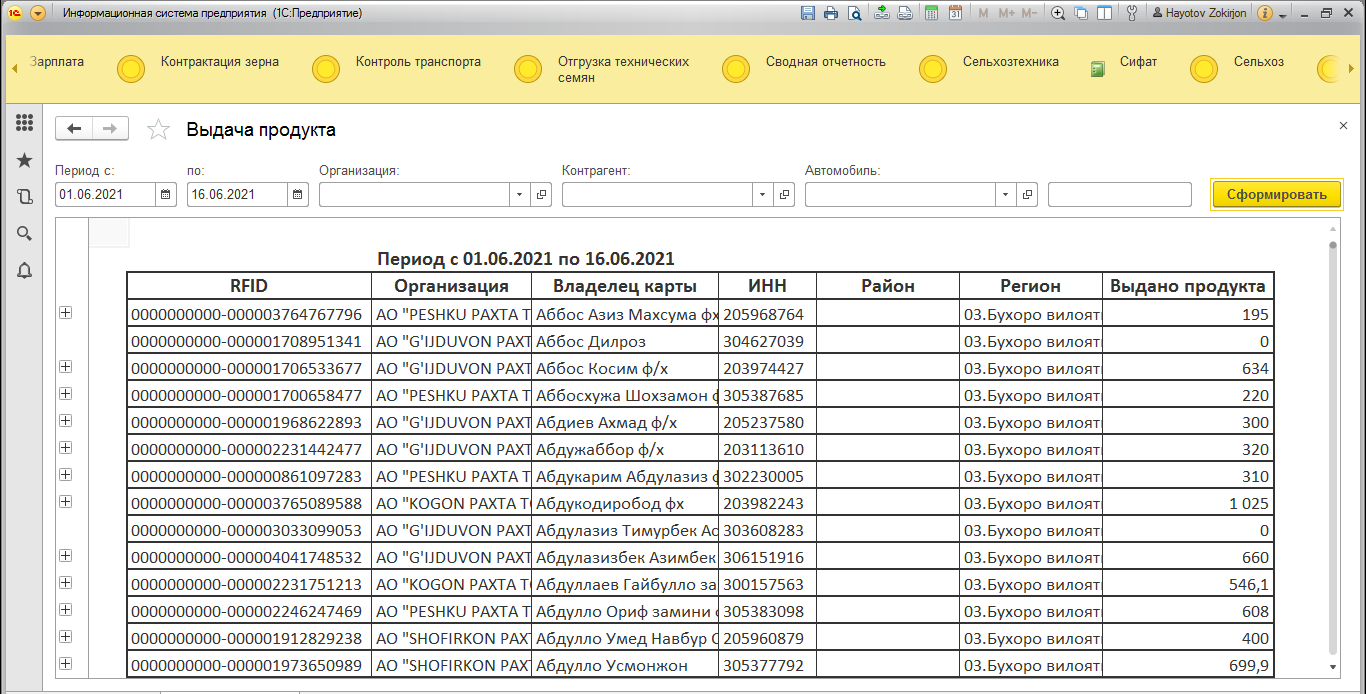 Реестр начислений за период (с возможностью фильтрации)
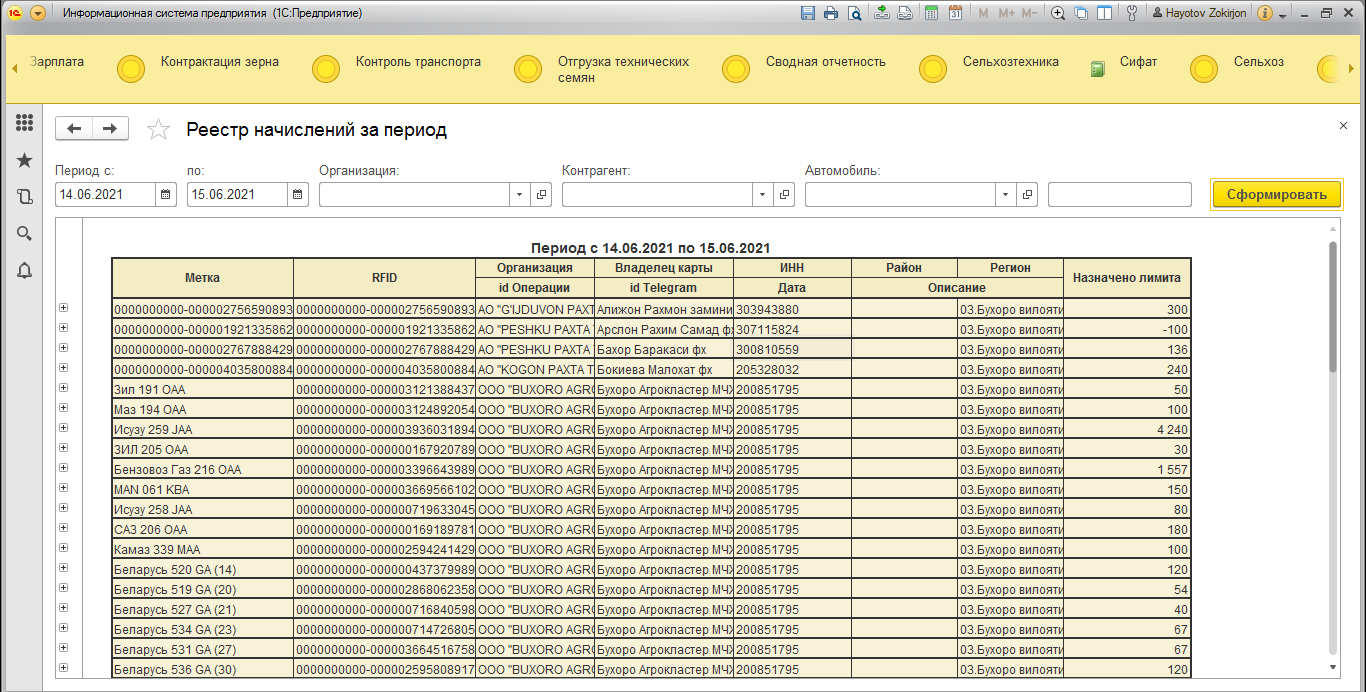 Загрузка меток идентификации
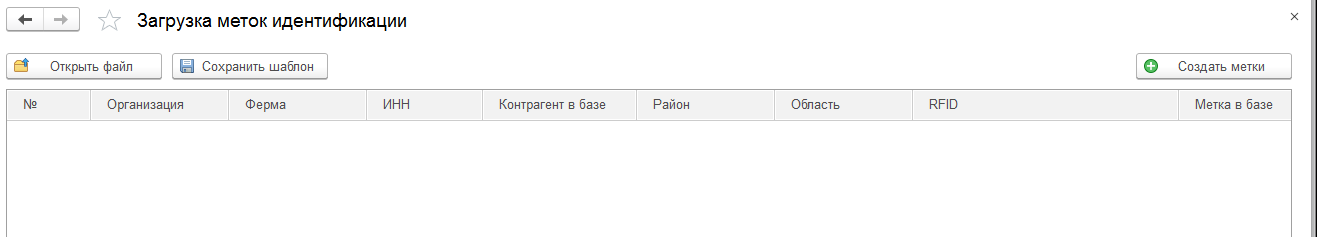 Шаблон для загрузки
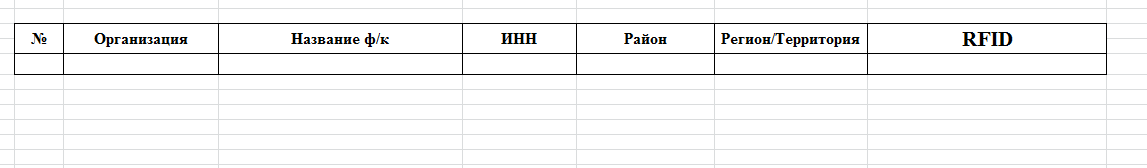 Управление данным функционалом так же возможно производить удаленно при помощи мобильного телефона. Это стало доступным благодаря Exzotron Telegram Bot.
Exzotron  Bot –  разработка от компании Exzotron, презентация которой была проведена в Москве в апреле этого года.
Новая концепция взаимодействия от компании Exzotron
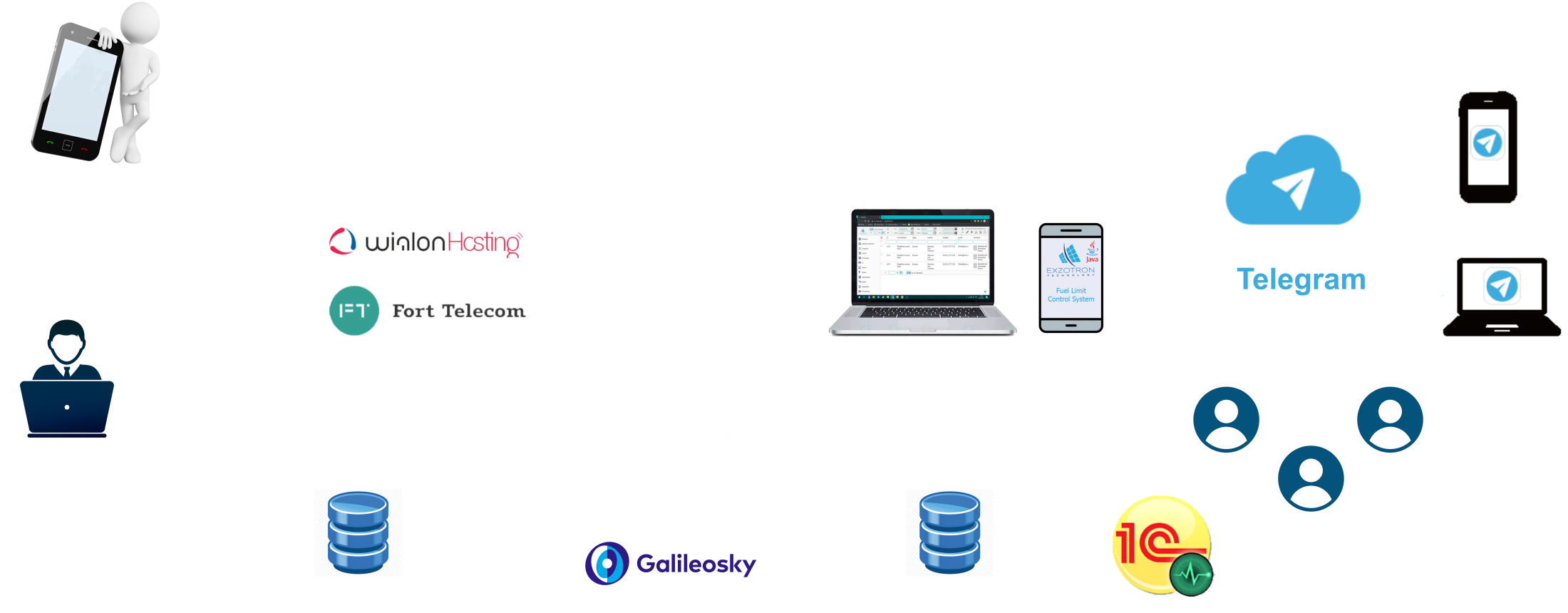 Что собой представляет Exzotron Bot?
Начальное меню
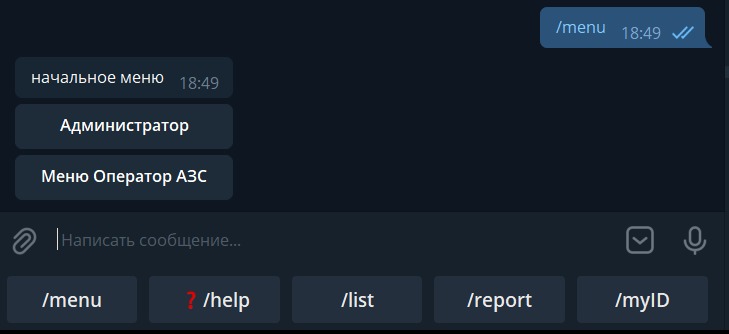 Что собой представляет Exzotron Bot?
Начальное меню
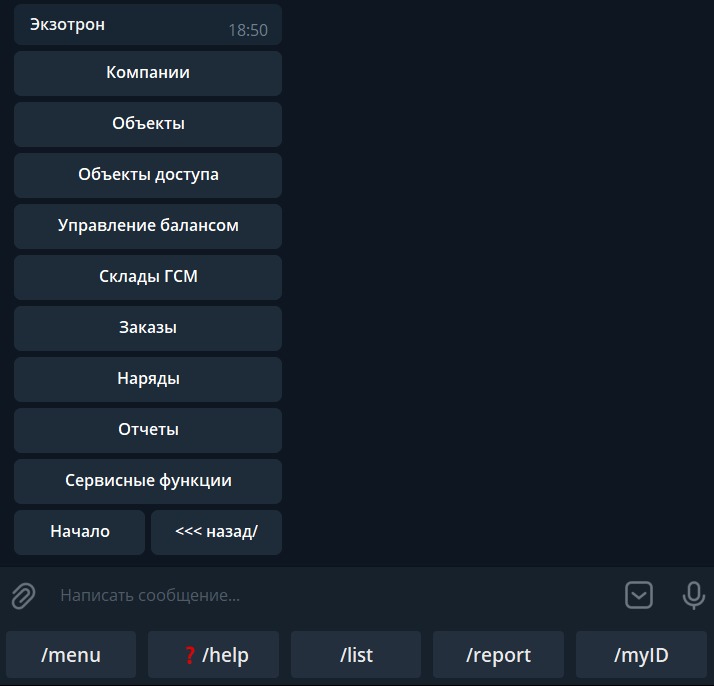 Список организаций
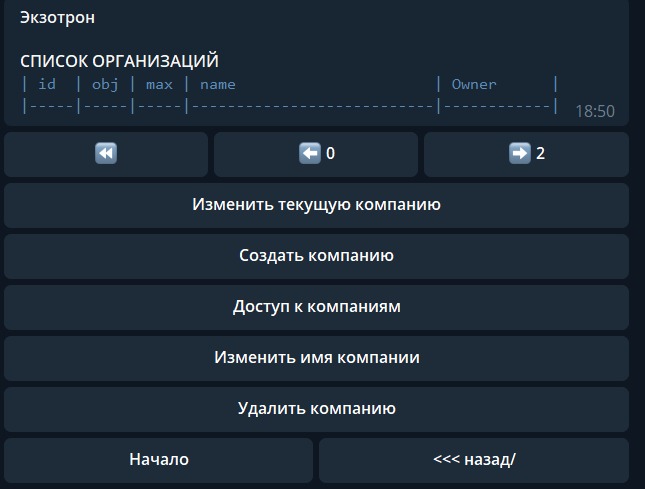 Список организаций
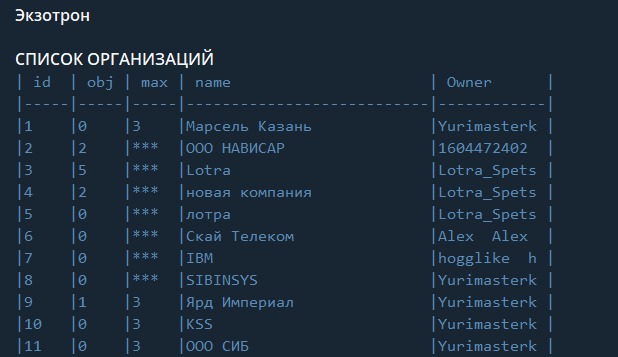 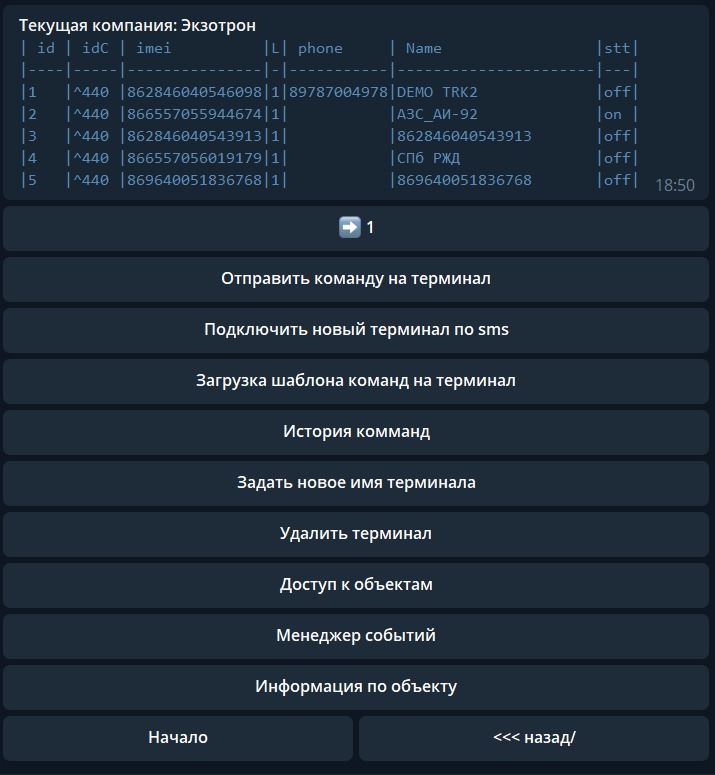 Выбор компании
Отчет по топливным картам
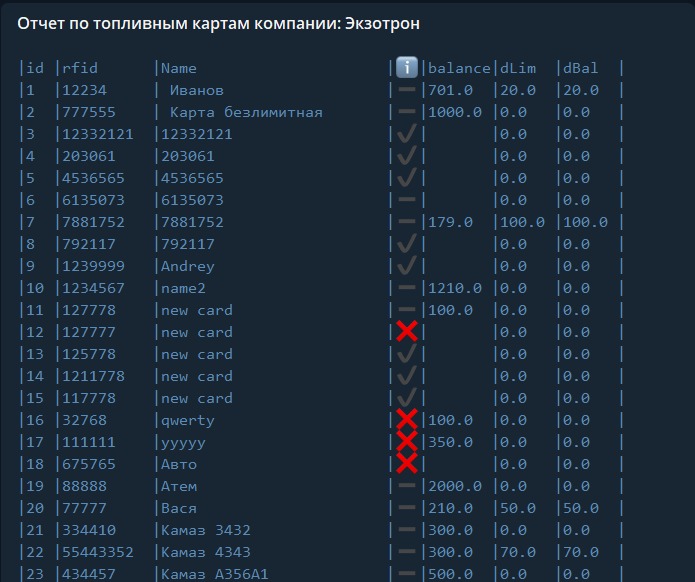 продолжение
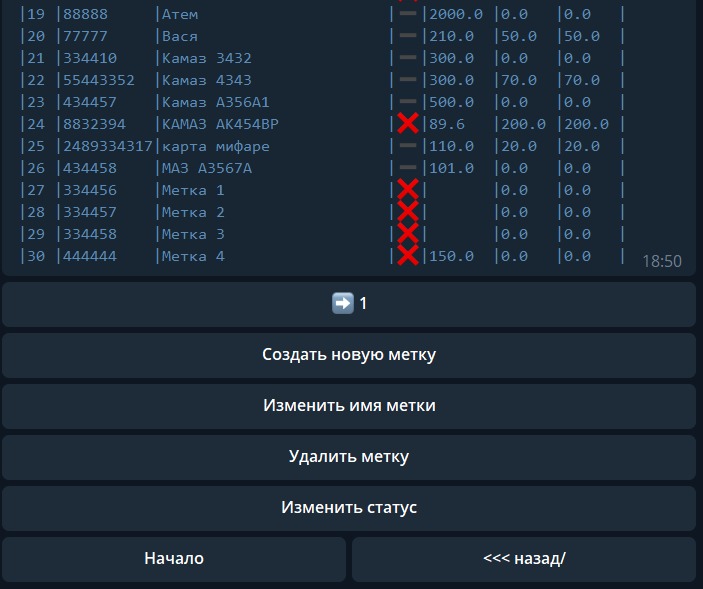 Изменение статуса меток
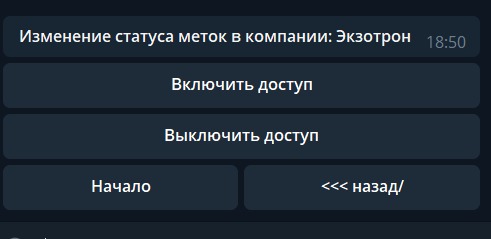 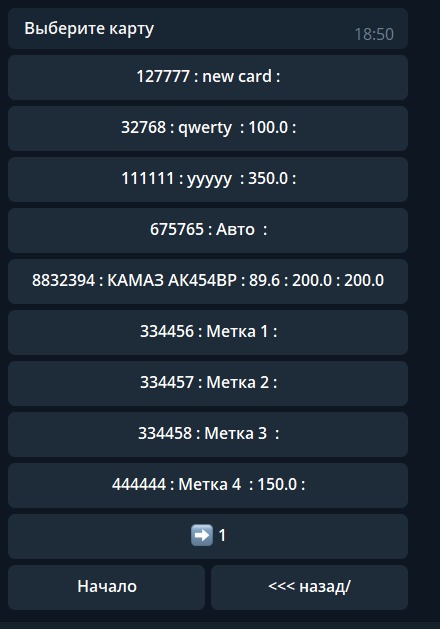 Изменение статуса меток
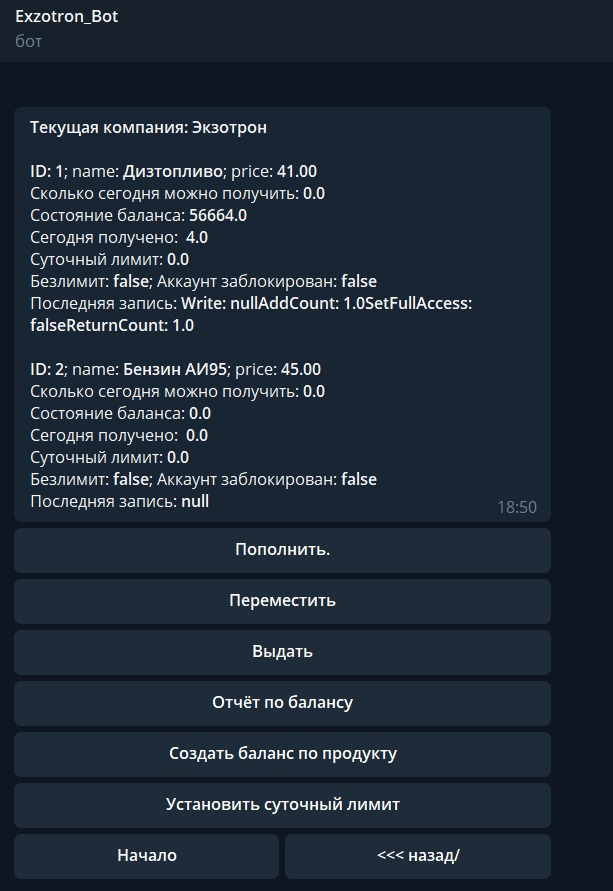 Управление балансом
Управление балансом
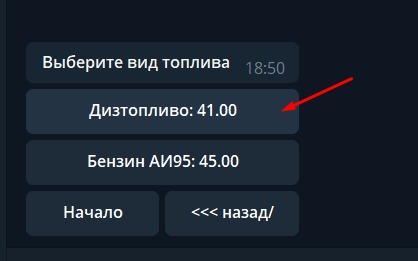 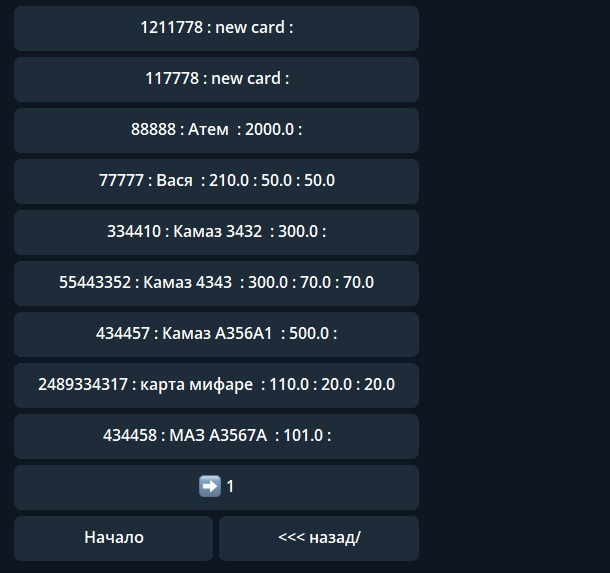 Управление балансом
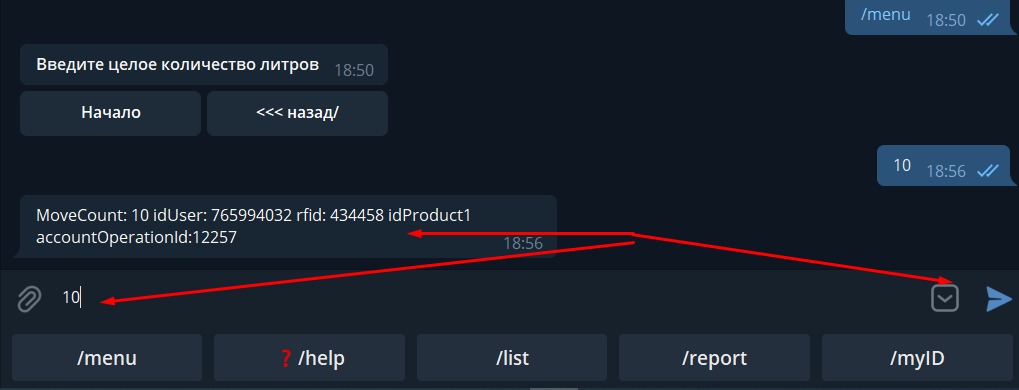 Отчет по топливораздаче по карте
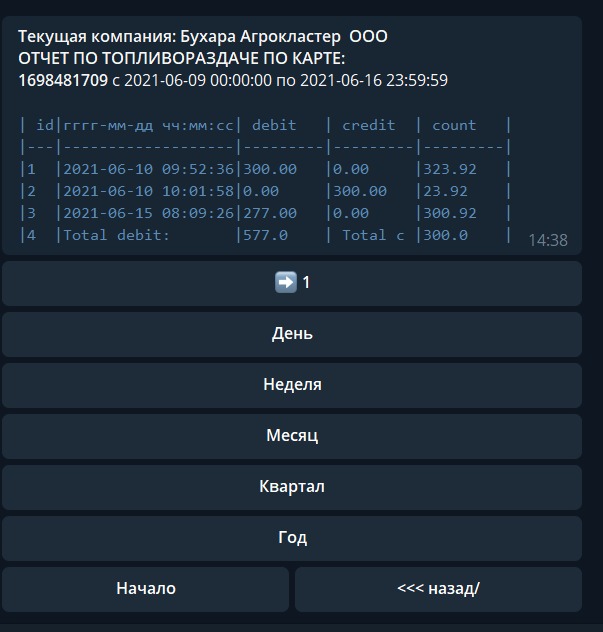 Отчет по топливораздаче по объекту
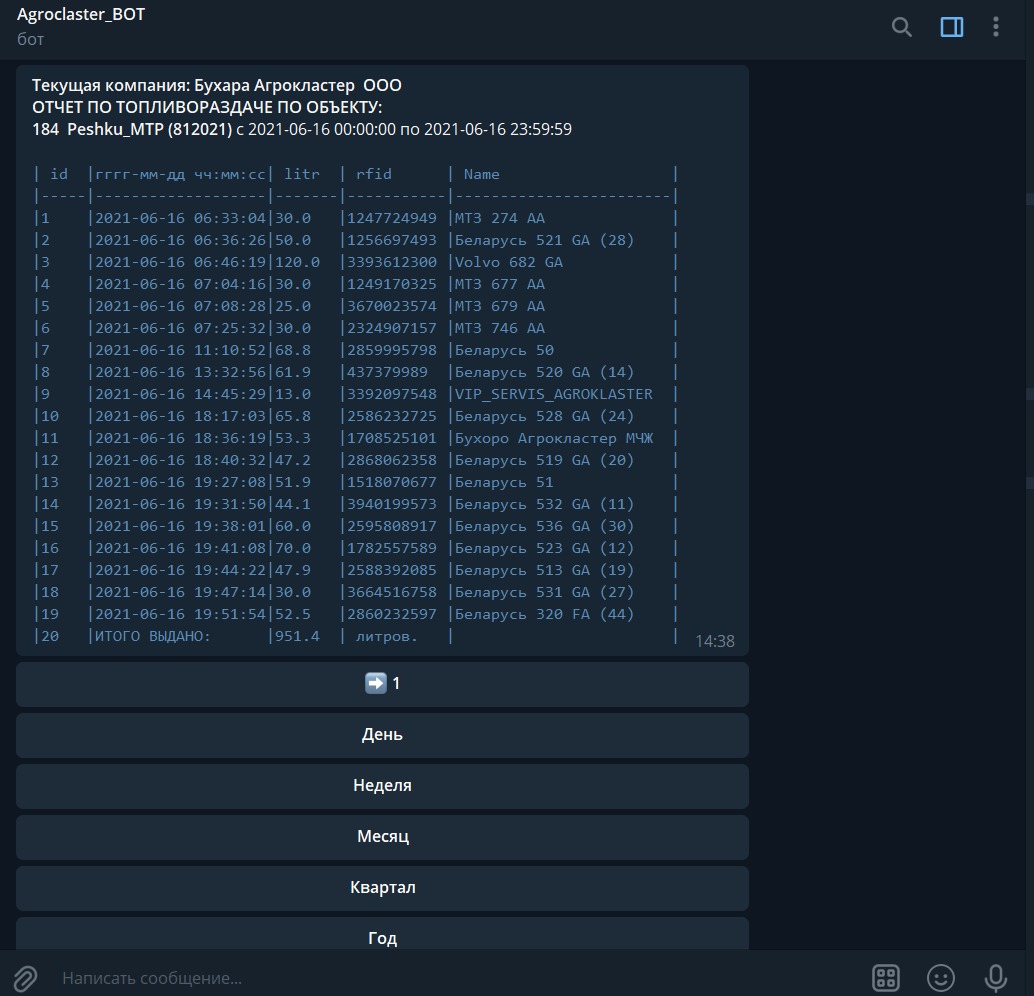 Спасибо 
за внимание